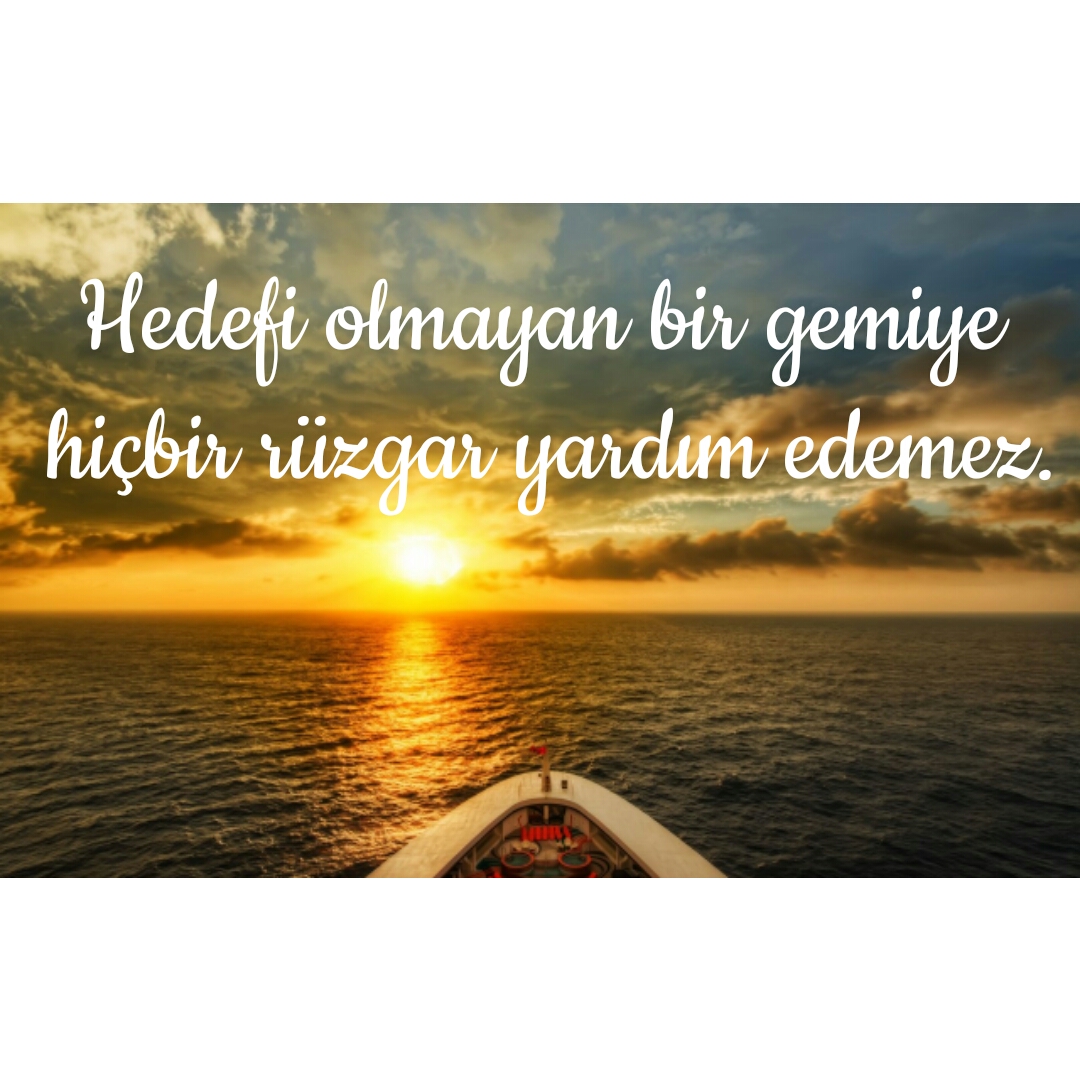 VERİMLİ DERS ÇALIŞMA TEKNİKLERİ
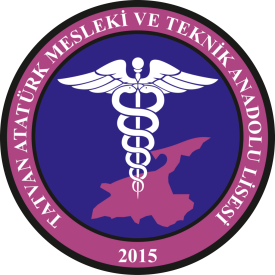 Tatvan Atatürk Mesleki Ve Teknik Anadolu LisesiRehberlik Servisi
Abdullah AYDEMİR
NEDEN VERİMLİ DERS ÇALIŞMA?
Çalışmaya başlamayı sağlamak için,
         Çalışmayı düzenli devam ettirebilmek için,
         Daha etkili öğrenebilmek ve kalıcılığı      arttırmak için,
         Zamanı daha etkili kullanabilmek için,
         Başarılı olabilmek için, 
             ‘’Verimli Ders Çalışmamız Gerekir.’’
Planlı Çalışın
Konuyu İyi Öğrenin
Tekrar Yapın
Farklı Yöntemler Kullanın
Kitap okuyun
Test Çözün
Konuyu Öğrendikten Sonra Test Çözün.
Yanlış Yaptığınız Soruların 
 Doğru Cevabını Mutlaka öğrenin.
Derste Önemli Yerleri Not Edin veya Altını Çizin.
Testlerde Yanlış Sayınız Fazla İse Konuya Tekrar Çalışın.
Dersi İyi Dinleyin ve Anlamadığınız Yerleri Öğretmene Sorun.
PLANLI ÇALIŞIN
Planlı çalışmak bizleri başarıya götürür. 
      Planlı çalışmak daha düzenli olmamızı sağlar.             
      Planlı çalışmak zamanı verimli kullanmamızı sağlar.
      Planlı çalışmak bütün derslerimize dengeli çalışmamızı sağlar.
      Planlı çalışmak ertelemenin önüne geçer.
KONUYU İYİ ÖĞRENİN
Dersi derste öğrenin.
      Eksik kalan konularınızı belirleyin.           
      Konularınızı mutlaka tekrar edin.
      Bilmediğiniz konularla ilgili soru çözmeyin.
EVDE TEKRAR YAPIN
AylıkTekrar
Günlük Tekrar
HaftalıkTekrar
90%
70%
50%
30%
20%
55%
10 %
40%
İşittiklerimizin
Gördüklerimizin
Görüp&
İşittiklerimizin
Yaptıklarımızın
Okuduklarımızın
Söylediklerimizin
ANLAYABİLECEĞİNİZ TEKNİKLERİ UYGULAYIN
Herkesin dersi anlayabileceği yöntemler farklıdır. Kimimiz not tutarız, kimimiz önemli yerlerin altını çizeriz…

	Kendin için uygun olan yöntemi seçmelisin.
KİTAP OKUYUN
Kitap okumak yorumlama gücünüzü arttırır.
Kitap okumak hitabetinizi arttırır.
Kitap okumak hayal gücünüzü ve zihninizi geliştirir.
Kitap okumak empati yeteneğinizi arttırır.
Kitap okumak stres düzeyinizi azaltır.
Bunlara Dikkat!
Ders çalışırken, TV izlemeyin, telefonla oynamayın. Telefonunuz yanınızda olmasın
Telefon
Sadece sevdiğiniz değil, tüm derslere çalışın.
Tümü
Çok kısa veya  uzun süre
 (mola vermeden)  
çalışmayın.
Süre
Zorlandığınız bir dersten sonra, 
size daha kolay gelen derse çalışın.
Zor
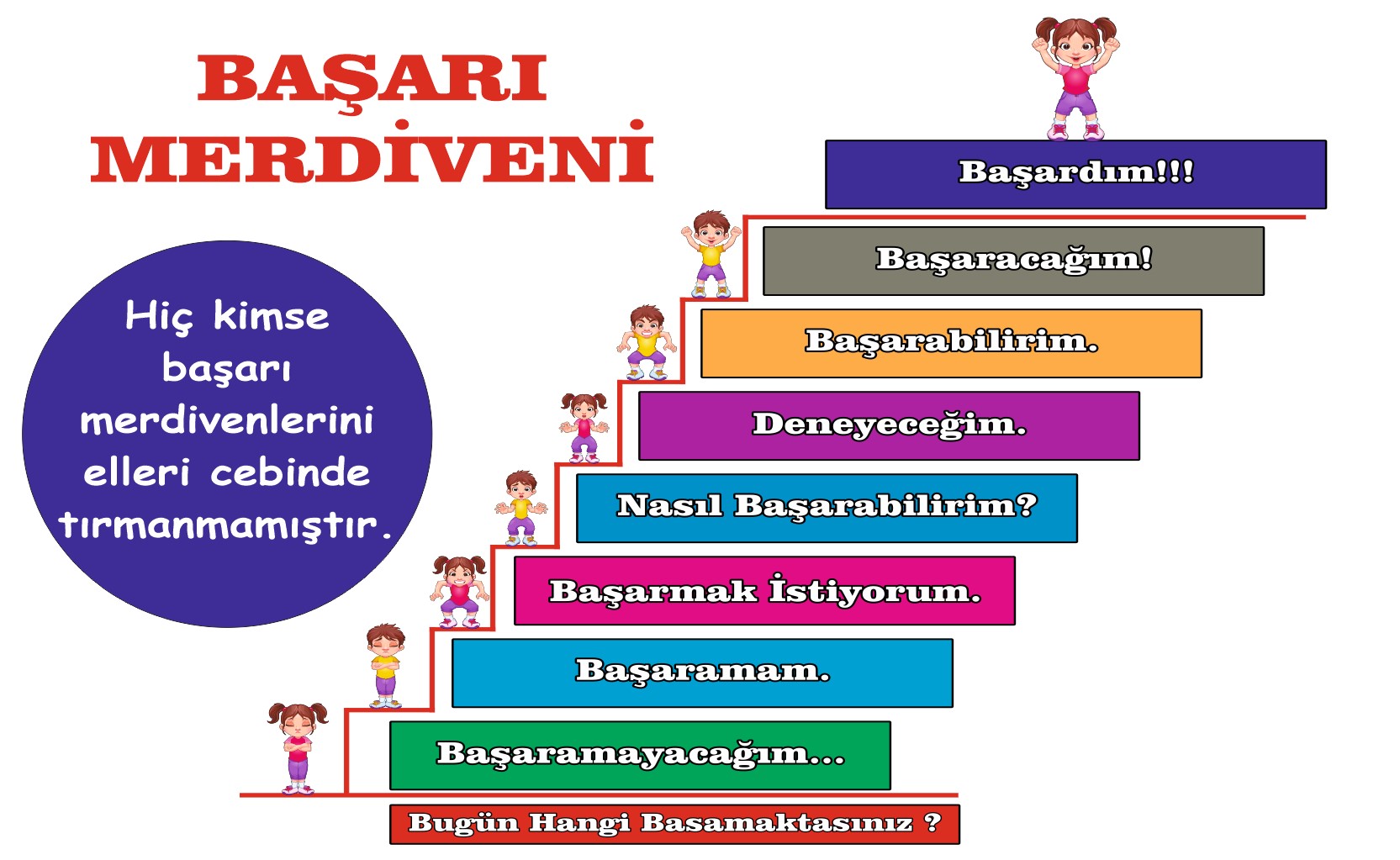